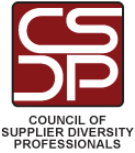 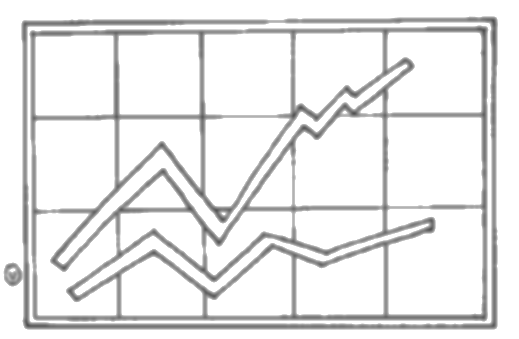 Tuesday, May 2, 2017
9 – 11 am
Cobo Center
Room # TBD
CSDP  is pleased to host
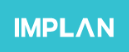 Tammy Hall 
		Vice President of Sales & Customer Success
IMPLAN is a world leader in providing economic impact data and modeling to governments, universities, and public and private sector organizations for assessing the economic impacts of project decisions in all industry sectors.

They have developed a new automated process for measuring the economic impact of an organization’s diverse spend.
Note: As this is during the week of the Michigan Minority Procurement Conference (MMPC) we recognize that many of our members will be setting up for the trade fair event so dress code is casual.
www.ncsdp.org